Правопис службових частин мови
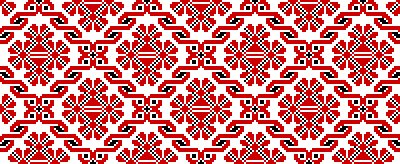 Група 5 за 16.05
Службові (неповнозначні) частини мови
Прийменник     Сполучник      Частка 
Службові частини мови відрізняються від самостійних тим, що: 
не мають самостійного лексичного значення (не називають предметів, ознак, дій, кількості);
 не мають морфологічних ознак, притаманних самостійним частинам мови (роду, числа, відмінка, часу тощо); 
самостійно не виконують ніякої синтаксичної ролі. 
Службові частини мови - незмінні слова.
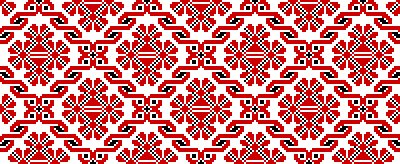 Прийменник
Прийменник — це службова частина мови, що виражає залежність іменника, числівника, займенника від інших слів у словосполученні та реченні. 
НАПРИКЛАД: говорити про погоду, ходити навколо мене. 
Прийменники не мають лексичного значення, але в поєднанні з іменником (займенником, числівником) можуть указувати на місце, час, напрям, причину, мету, об’єкт дії, відношення відповідності та ін. 
НАПРИКЛАД: упав від утоми; росте під горою; іду до тебе.
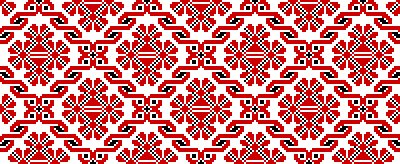 Прийменник
Прийменники не змінюються. Прийменники не є членами речення, але можуть входити до складу членів речення разом зі словом, якого вони стосуються. НАПРИКЛАД: від вогню біжи, а у воду скачи (Нар. творчість). 
Прийменники є засобом зв’язку слів у словосполученні та реченні.
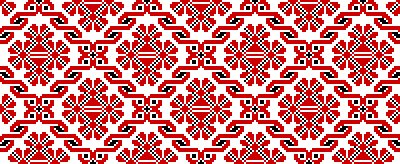 Прийменник
Розрізняють прийменники похідні й непохідні. 
До непохідних належать прийменники, походження яких важко визначити. 
НАПРИКЛАД: без, в, з, за, до, від, при. 
Похідні прийменники утворено: 
складанням двох або більше непохідних прийменників: попри (по+при), поміж, понад, задля, з-під; 
шляхом поєднання прислівника чи іменника з прийменником: за винятком, залежно від, відповідно до, у зв’язку з; 
шляхом переходу іншої частини мови в прийменник: коло (коло мене), шляхом (шляхом голосування).
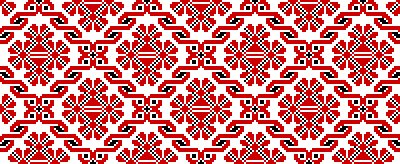 Прийменник
Види прийменників за будовою:
Прості: з, у, від, на, над
Складні: попри, задля
Складені: залежно від
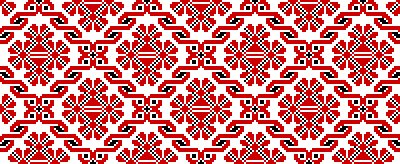 Правопис прийменників
Похідні прийменники пишемо разом, окремо або через дефіс. 
Прийменники з початковими з-, із- пишемо через дефіс. НАПРИКЛАД: з-за, з-поміж, із-за, із-під. 
Окремо пишемо прийменники, утворені від прислівників та іменників з непохідними прийменниками. 
НАПРИКЛАД: поруч із, у разі, під кінець, під час, у напрямку, за винятком, у зв’язку з, згідно з, залежно від, у результаті. 
Усі інші похідні прийменники пишемо разом. 
НАПРИКЛАД: понад, посеред, повздовж, услід, заради, довкола, назустріч, внаслідок. 
ЗВЕРНІТЬ УВАГУ! Прийменники зі (зо), наді (надо), піді (підо), переді (передо), уві, ув пишемо окремо. 
НАПРИКЛАД: зі мною, наді мною, переді мною, уві сні.
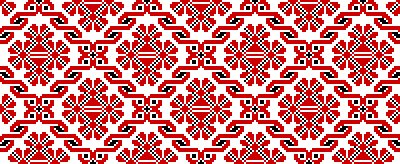 Особливості вживання прийменників
Прийменник з уживаємо: 
• перед голосним на початку слова (з одним); 
• перед приголосним (крім с, ш), якщо попереднє слово закінчується голосним, а також на початку речення (котився з гори; з лісу...).
 Прийменник із уживаємо переважно перед з, с, ц, ч, ш, щ та між приголосними (Із шовку, виїхав із села, лист із Бразилії). 
Прийменник зі вживаємо перед сполученням приголосних на початку слова, зокрема коли початковими виступають з, с, ч, ш, щ (зі школи, бери зі столу). 
Прийменник зо вживаємо при числівниках два, три (зо дві сотні).
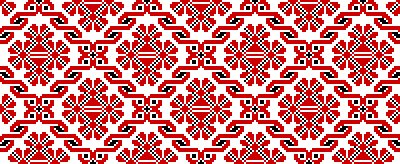 Особливості вживання прийменників
Прийменник у вживаємо: 
• на початку речення перед приголосним (У лісі...); 
• між приголосними (вечір у місті); 
• перед словами, що починаються на в, ф, св, хв, тв, льв (зайшла у фоє); 
• після паузи, яку на письмі позначають розділовим знаком, перед приголосним (Це було... у Києві). 
Прийменник в уживаємо: 
• на початку речення перед голосним (В очах...); 
• між голосними (живе в Одесі); 
• якщо попереднє слово закінчується на голосний, а наступне починається на приголосний (крім в, ф, св, хв, тв, льв) (пішли в садок); 
• перед словом, що починається на голосний (човен в очереті)
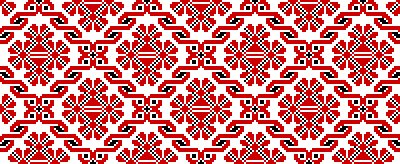 Сполучник
Сполучник — службова частина мови, яку вживають для зв’язку однорідних членів речення та частин складного речення. 
НАПРИКЛАД: 1. Учителя і дерево пізнають з плодів (Нар. творчість). 2. Друзі, висівайте доброту, бо вона, як хліб, потрібна людям (Д. Луценко).
 Сполучник також є засобом зв’язку речень у тексті. 
Сполучники - незмінні слова, вони не мають лексичного значення, не виступають членами речення. 
За походженням сполучники бувають: 
непохідні (первісні): і, але, та, чи, або; 
похідні (походять від інших частин мови): як, що, зате.
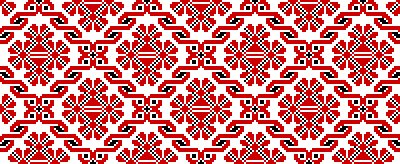 Сполучник
Види сполучників за будовою 
Прості: морфологічно не розкладаються на частини: і, а, та, бо, коли, чи ... чи 
Складні: утворені злиттям кількох слів: зате (за+те), щоб (що+б), якщо, начебто, мовби 
Складені: сполучення кількох слів: через те що, для того щоб, у міру того як, тому що 
Види сполучників за способом використання 
Одиничні: і, й, чи, але, що, або, щоб, ніби, якщо
Повторювані: або ... або, чи ... чи, ні ... ні, то ... то, чи то ... чи то 
Парні: не тільки... а й; що... то; як... так і; хоч... та; хоч... але; не так... як; чим... тим
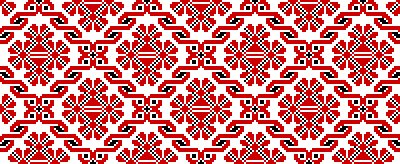 Сполучник
Розрізняють сполучники сурядності й підрядності. 
С у р я д н і: сполучники сурядності використовуємо для зв’язку однорідних членів речення та рівноправних частин складного речення. 
НАПРИКЛАД: і, та, а, але, або, чи. У долинах співали струмки, і кожен з них мав свій голос (М. Стельмах). П і д р я д н і: сполучники підрядності використовуємо для зв’язку залежних одна від одної частин складного речення. 
НАПРИКЛАД: бо, що, щоб, якщо, як, тому що, ніби.
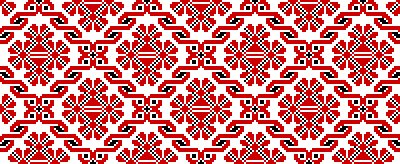 Сполучники сурядності
Єднальні: і (й), та (у значенні і), ні ... ні, як... так і, не тільки... але й 
    Наприклад: день і ніч, ні вдень, ні вночі 
Протиставні: а, але, та (в значенні але), зате, проте, однак, а втім 
    Наприклад: Удень ішов дощ, але було тепло. 
Розділові: або, чи, або ... або, чи ... чи, то ... то 
    Наприклад: день або ніч 
Зіставний а (не можна замінити протиставним але) 
    Наприклад: День підходить, а ніч відступає.
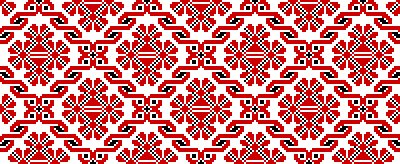 Сполучники підрядності
Причинові: бо, тому що, через те що, у зв’язку з тим що, оскільки (Земля прекрасна, тому що на ній живуть дзвінкоголосі малюки (Ю. Бедзик ))
Часові: коли, тільки, як, щойно, ледве, як тільки, аж поки (Як пишно в кульбаб золотилися вії, коли на лугах проростала трава (Д. Луценко)) 
Умовні: якщо, якби, аби, коли, коли б, як (Як будеш, земле, ти щасливою, то буду в щасті жить і я!) 
Мети: щоб, для того щоб, аби (Треба нахилитися, щоб з криниці води напитися (Нар. творчість))
Допустові: хоч, хай, хай... але, незважаючи на те що, дарма що, дарма що... а (Упав додолу перший лист, хоч гай ще диха молодо (Д. Луценко))
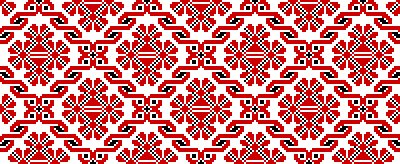 Сполучники підрядності
Порівняльні: як, мов, немов, наче, неначе, ніби, немовби, начебто (Хліб пахне солодко, як пахнуть меду соти (Л. Забашта)) 
З’ясувальні: що, щоб, чи, як (Я б так хотів, щоб ти була щаслива (М. Луків)) 
Міри й ступеня: аж, що аж, що (І так утомився, що на півдорозі заснув (С.Левчук)) 
Наслідковий: так що (Зранку випав сніг, так що слідів тепер не побачиш (0. Квітневий))
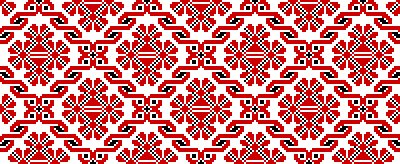 Правопис сполучників
Пишемо РАЗОМ 
• складні сполучники: щоб, якби, якщо, отож, тобто, аніж, адже, притому, проте, ніби, немов, мовби, начеб, неначе, немовбито 
Пишемо ОКРЕМО
• складені сполучники: тому що, як тільки, з тим щоб, у зв’язку з тим що, через те що 
• деякі сполучники із частками би (б), же (ж): коли б, хоча б, хоч би, але ж, адже ж, або ж, коли ж
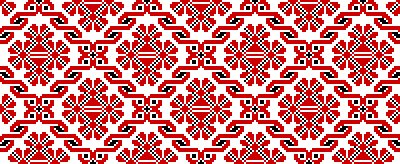 Розділові знаки при складених сполучниках
ЗВЕРНІТЬ УВАГУ! Використовуючи складені сполучники тому що, через те що, для того щоб, незважаючи на те що, після того як, замість того щоб, кому ставимо або перед усім сполучником, або перед що, щоб, як. Це залежить від змісту та інтонації.
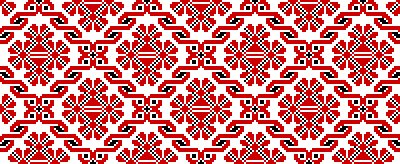 ДОМАШНЄ ЗАВДАННЯ:

1. Диктант-переклад.
По почте, по происхождению, товарищ по оружию, по той причине, по свидетельству, знать по газетам, по его зову, по показу, по просьбе, по требованию, по болезни, по недоразумению, по ошибке, по направлению к лесу, по понедельниках, по делу, коса по пояс, по делу, до воскресенья включительно, прийтись по вкусу, по получении, смотря по погоде, мероприятие по, по обыкновению. 2. 2. Запишіть подані словосполучення у два стовпчики, добираючи з дужок потрібні прийменники:            
а) із (зі); б) з.
Хтось (з, із, зі) нас, дорога (з, із, зі) міста, тесляр (з, із, зі) хутора, Олена (з, із, зі) матір'ю, розмовляла (з, із, зі) батьком, онук (з, із, зі) дідусем, оглядач (з, із, зі) Львова, зустрілася (з, із, зі) артистами, вийшов (з, із, зі) двору, іти (з, із, зі) іншими, привітали (з, із, зі) святом, прощатися (з, із, зі) світом, (з, із, зі) щирим серцем
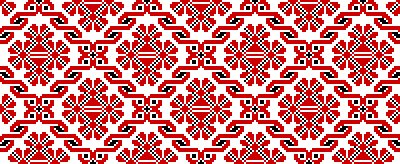